Tips & tricks
Product Manager Lars Sjøblom
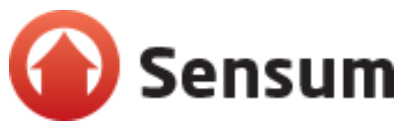 Om sensum: 
Er latin for sans og følelse med reference også til fornuft
Har naturlig relevans og kobling til socialområdet 
En fælles betegnelse for en fælles løsning
Er nemt at huske og nemt at udtale. 
Er uafhængigt af sprogbarrierer og fungerer lige godt på dansk, engelsk, tysk, fransk og spansk
© EG A/S
2
Udvalgte citater fra brugertest
”Når jeg hører EG Sensum, så tænker jeg fornuft, systematik og noget socialt”
”Det er et logisk navn for mig, og det giver mening”
”Jeg synes, det er et godt navn”
”Det sætter helt klart nogle tanker i gang”
” EG Sensum Bosted afskrækker mig ikke for at bruge systemet og måske vil det være relevant ift. at hverve nye kunder”
”Sensum er nemt at sige og huske”
© EG A/S
3
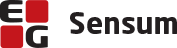 Nyt UI - Brugergrænseflade
Facts om det nye UI
UI står for user interface eller brugergrænseflade
Login fungerer som hidtil
Standardfunktioner er ikke ændret i det nye UI
Det er udelukkende navigation der er ændret i nyt UI
Små ændringer af ikoner i det nye UI  
Nyt UI udkommer til myndighed med release 17.02
Nyt UI til udfører forventes at udkomme til release 17.08
Nyt UI giver bedre overblik
Nyt UI sparer klik
© EG A/S
5
Den nye hjælpefunktion
Driftinfo 
Medicinprint (dag, uge eller bestemt periode + visning af udleveringsplaner i print)
Rapportafviklingsmodulet 
Mulighed for statistik på medarbejder- og afdelingsplaner (Kan nu bruges til registrering af vold mod medarbejder m.m)
Kalenderaftaler ved faciliteter er ikke længere blokkerende 
Mulighed for flere aktive planer
Rolle matrix (mulighed for Excel-fil med alle roller og rettigheder)
Nye muligheder en APP (Forum, Opgaver, advis, kalender, tage billeder, delte planer fra myndighed)
© EG A/S
6